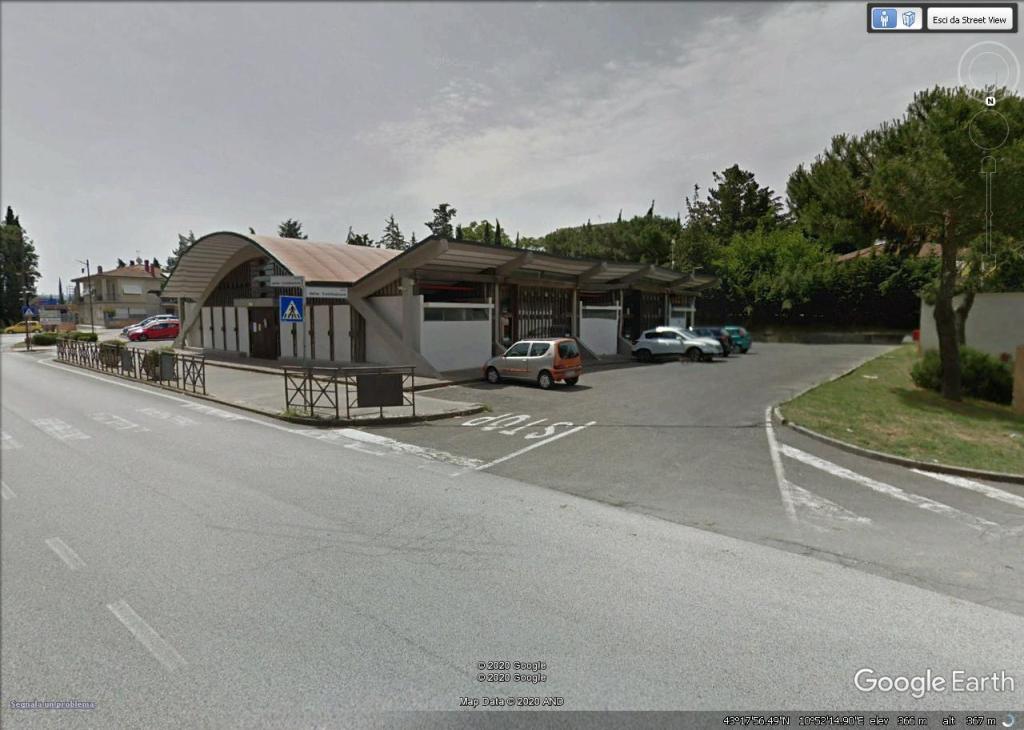 SPAZIO SAVIOLI, CONSEGNA ROAD BOOK/CENTRO ACCREDITI/SALA STAMPA